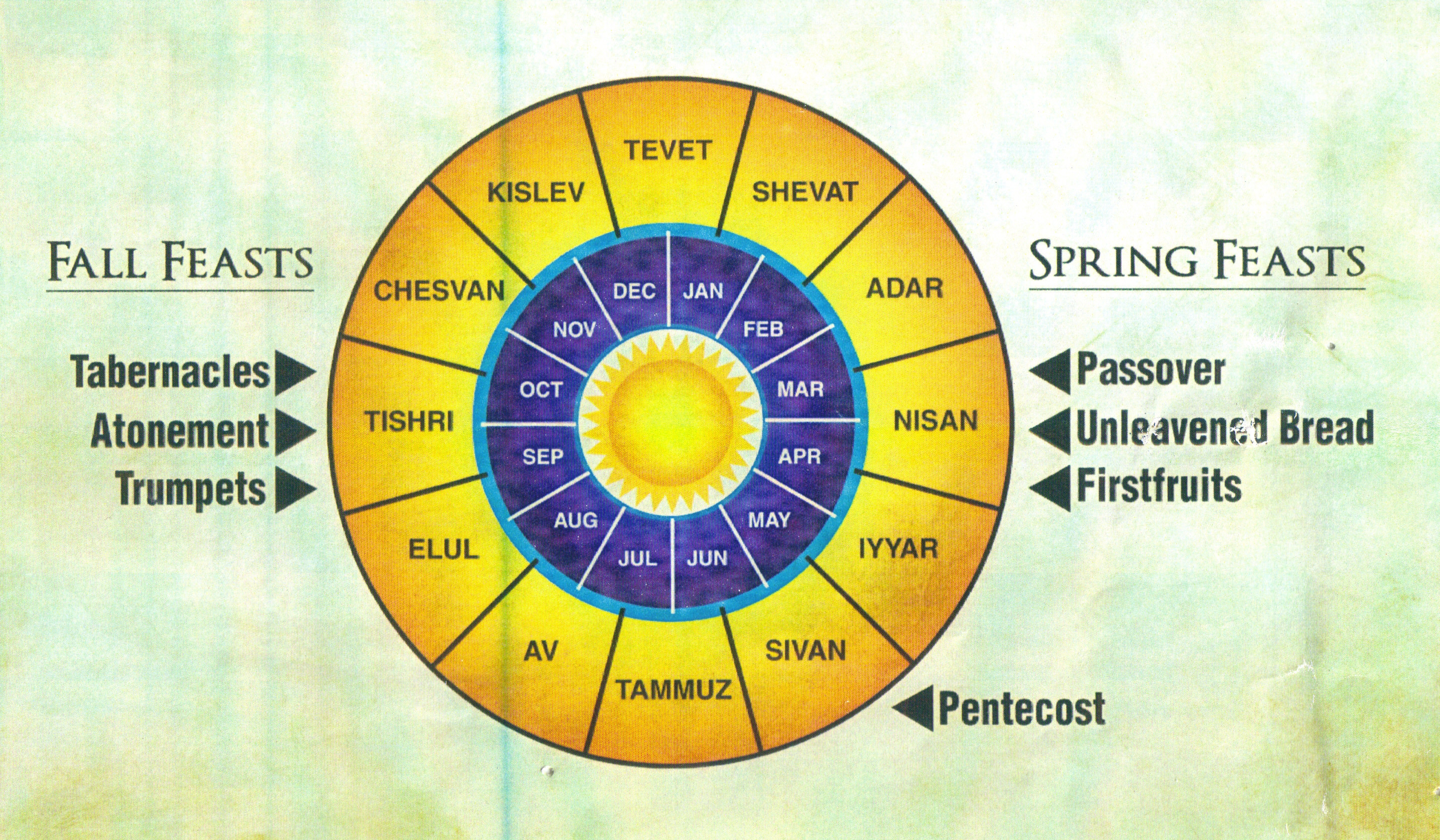 Barley
Olives/ Grapes
Wheat
Blow a Trumpet in Zion
Memorial, Repentance, Hope
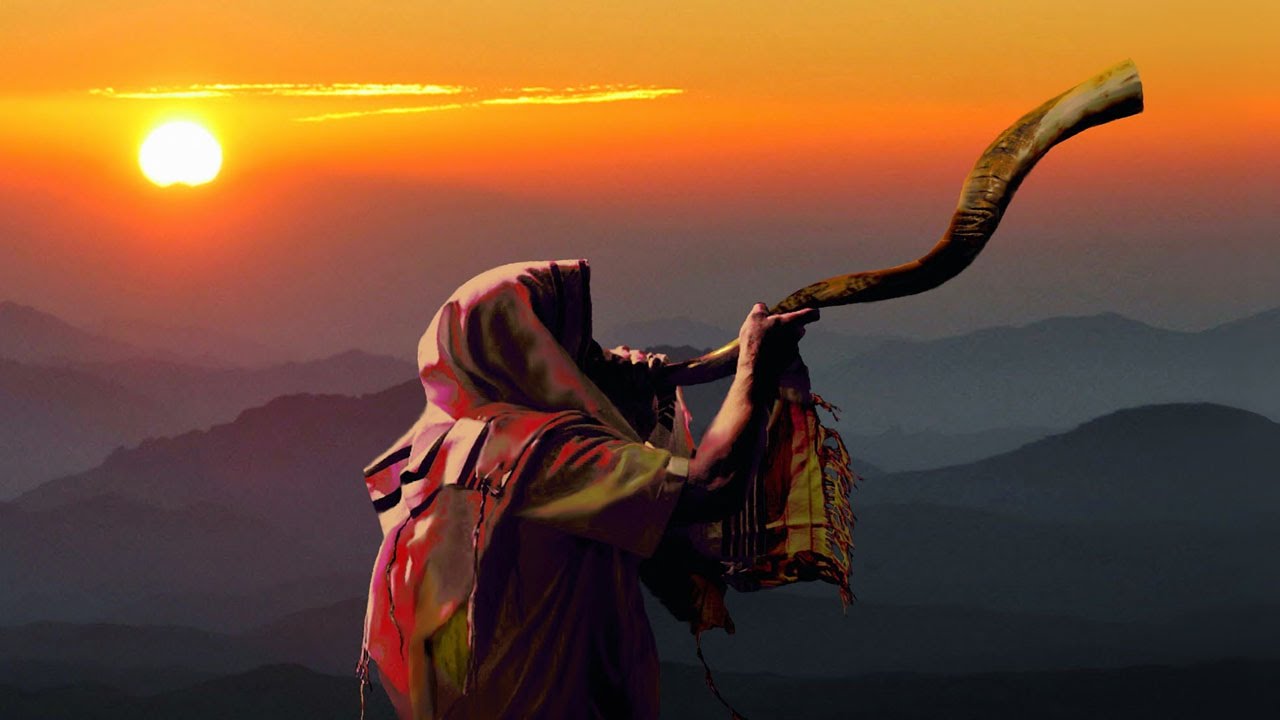 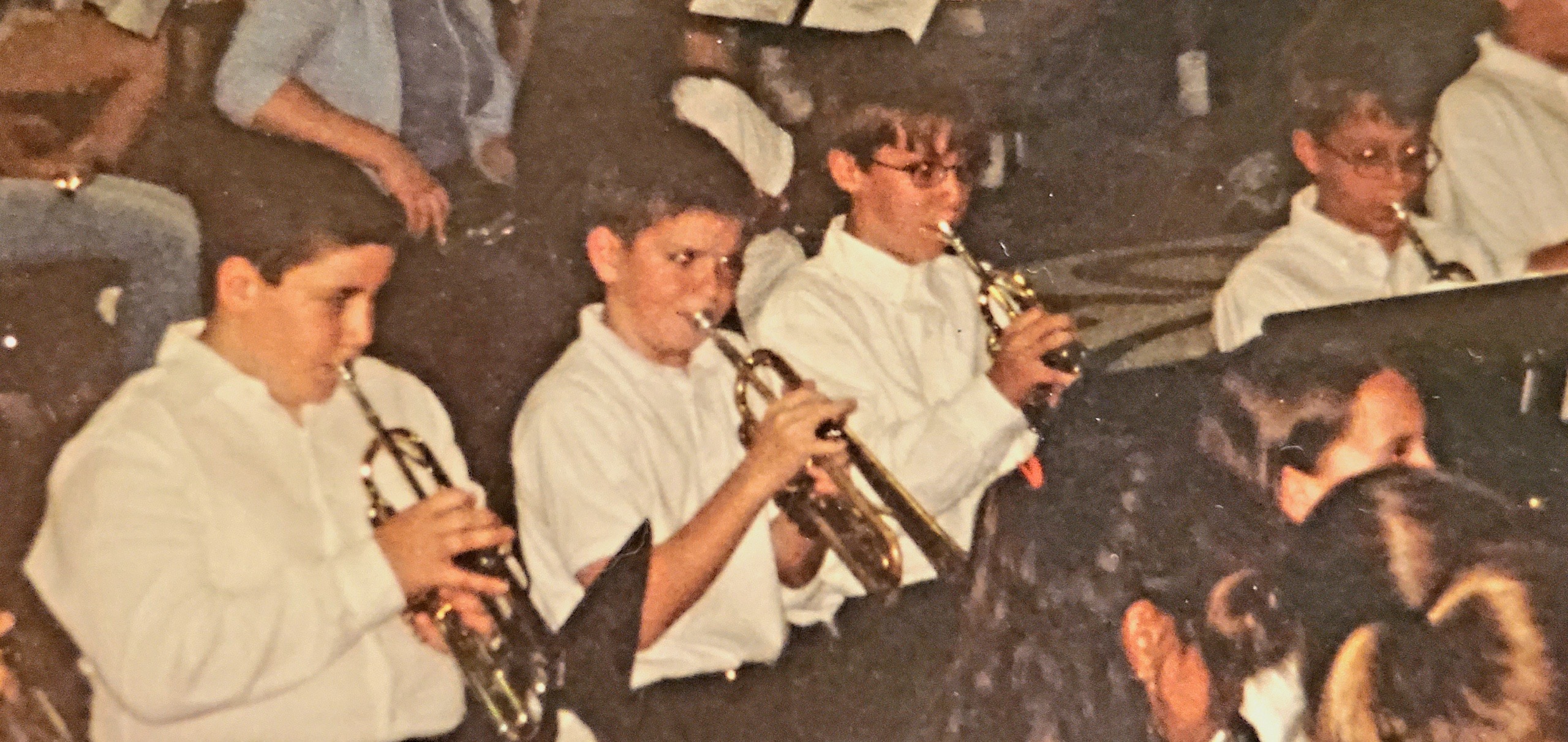 Uses of the Trumpet in Ancient Israel:
Call to assembly
Warning of attack 
Battle cry / shout
Offerings / sacrifices
Proclaim the king
Announce a wedding
Feast of Trumpets (Leviticus 23)
23 Again the Lord spoke to Moses, saying, 24 “Speak to the sons of Israel, saying, ‘In the seventh month on the first of the month you shall have a rest, a reminder by blowing of trumpets, a holy convocation. 25 You shall not do any laborious work, but you shall present an offering by fire to the Lord.’”
Feast of Trumpets (Leviticus 23:24)
Proclaim a Reminder … of What?
Creation 
Deliverance
Exodus 34:22; Job 38:4-7
Numbers 10:9-10; Psalm 81:1-7
Holy Days Memorializing God’s Work
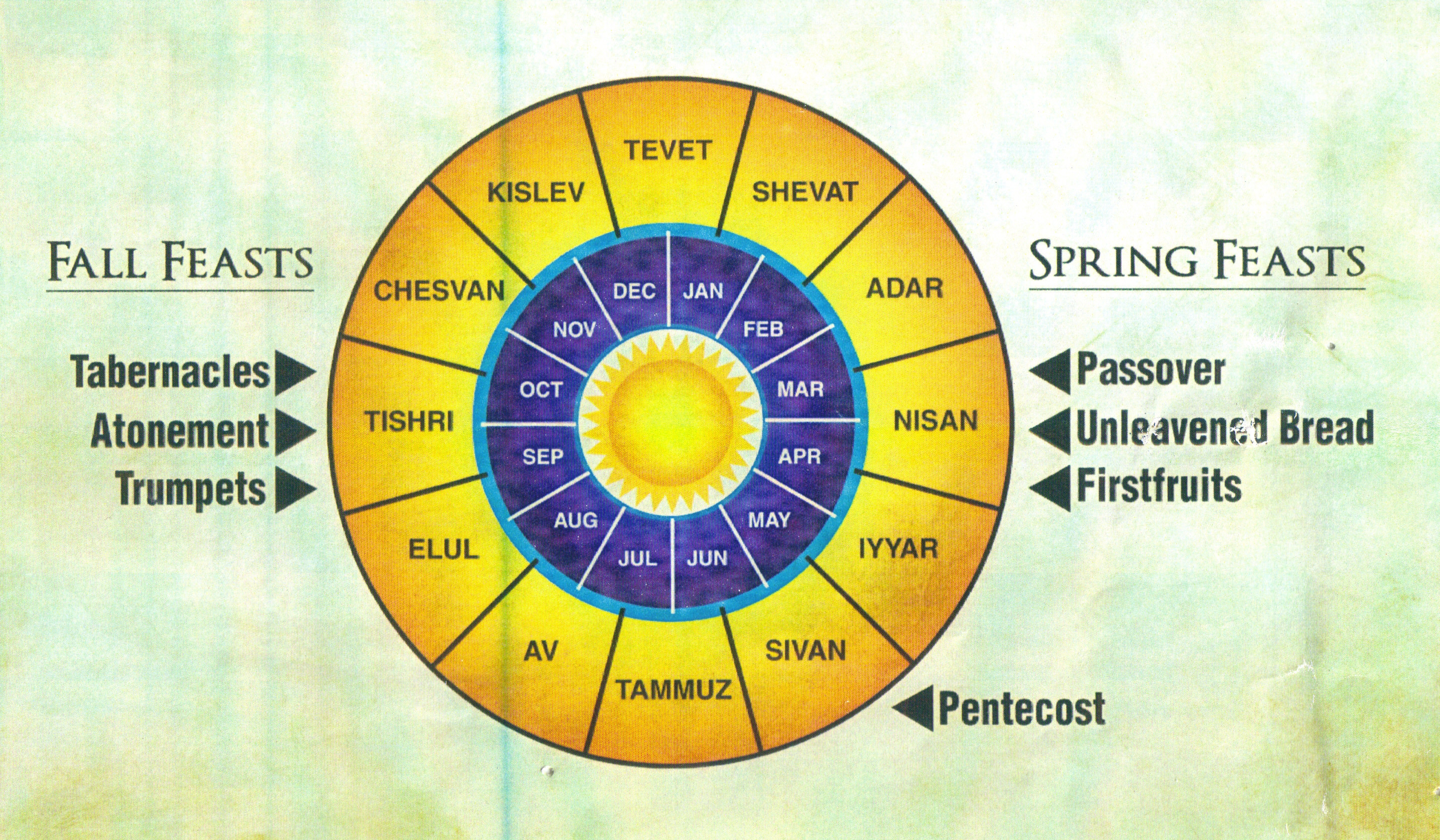 Exodus from Egypt
Wilderness
Wandering
God speaks at Sinai
Feast of Trumpets (Leviticus 23:24)
Proclaim a Reminder … of What?
Creation 
Deliverance 
Repentance
Psalm 81:7-16; Joel 2:1-16
Holy Days Pointing to Jesus & His Kingdom
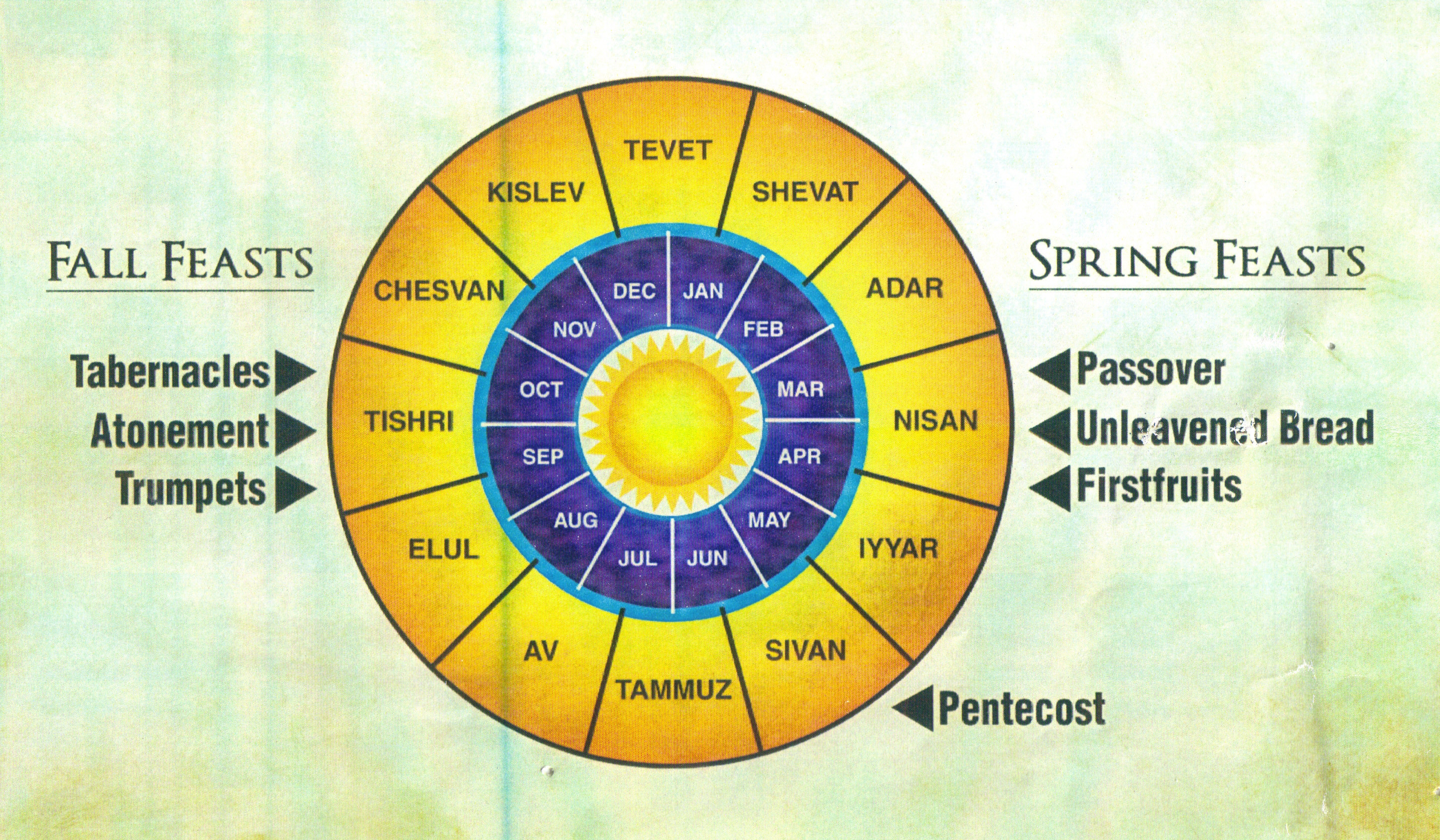 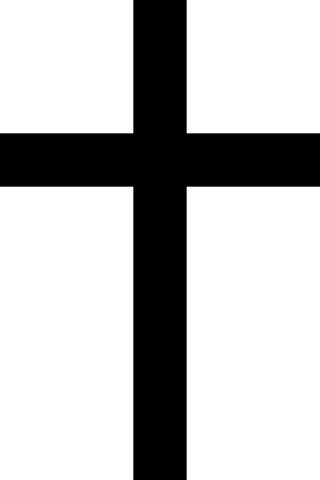 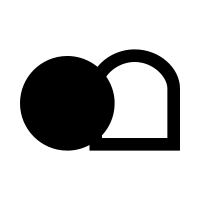 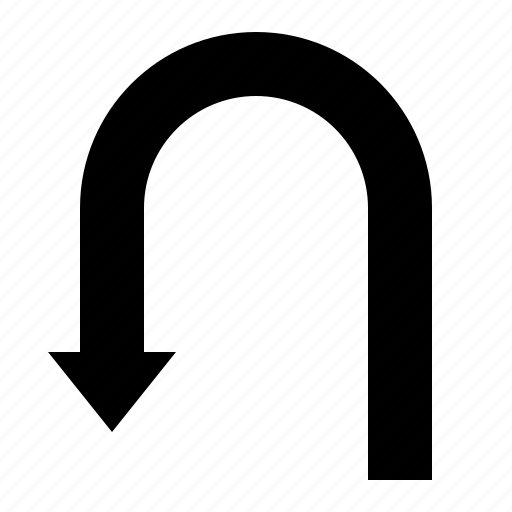 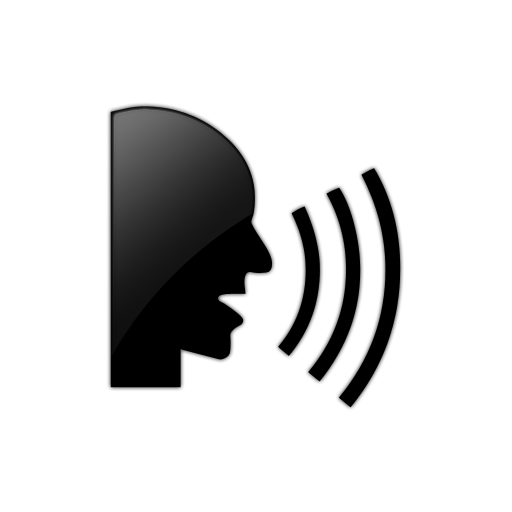 Feast of Trumpets (Leviticus 23:24)
Proclaim a Reminder … of What?
Creation 
Deliverance 
Repentance 
King’s Return
1 Thessalonians 4:13-18;
1 Corinthians 15:50-58
Blow a Trumpet in Zion
“We will all be changed, in a moment, in the twinkling of an eye, at the last trumpet.”